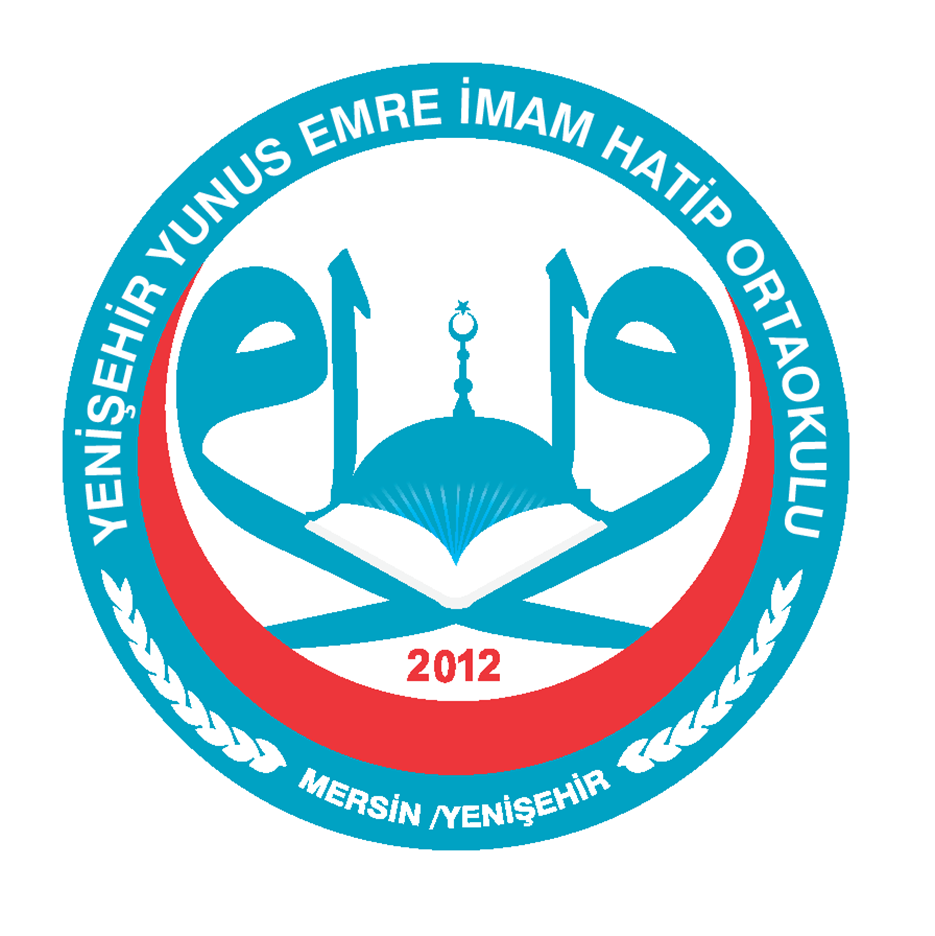 MERSİN YENİŞEHİR YUNUS EMRE İMAM HATİP ORTAOKULU OKULUM TEMİZ SUNUSU
Bilgilendirme Panomuz
Bütün Kapılarda Bilgilendirme Yazılarımız
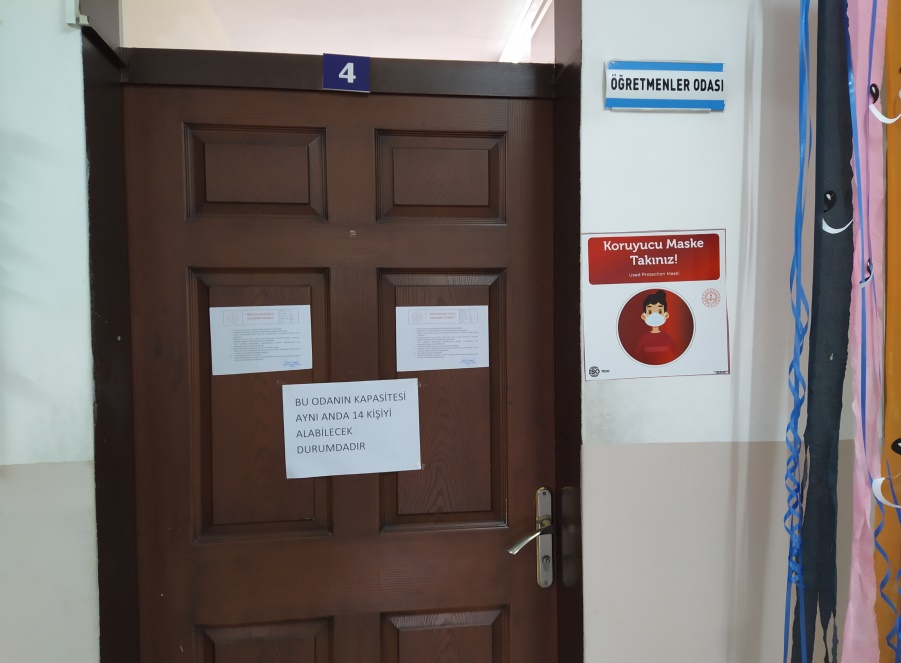 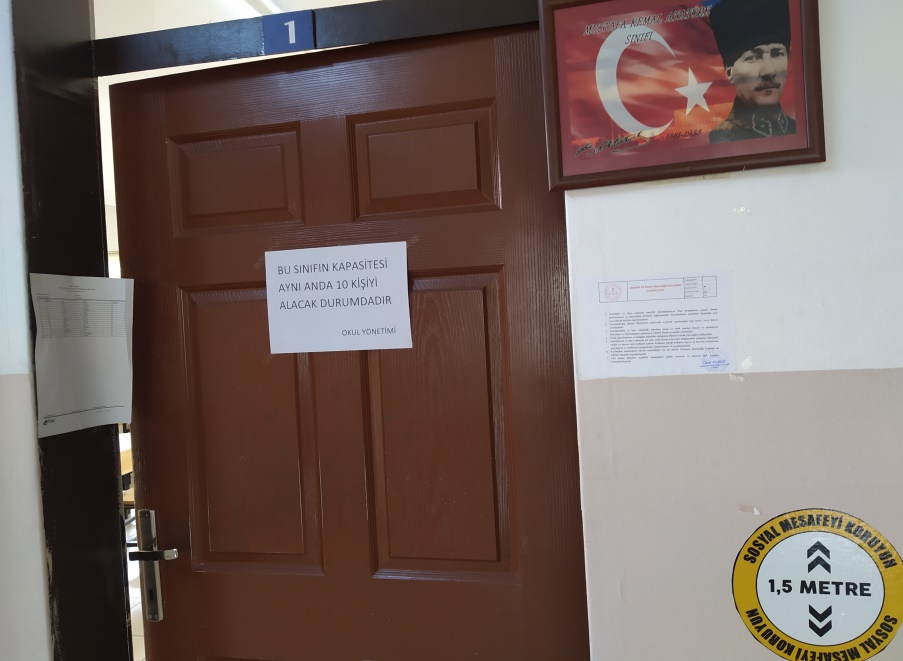 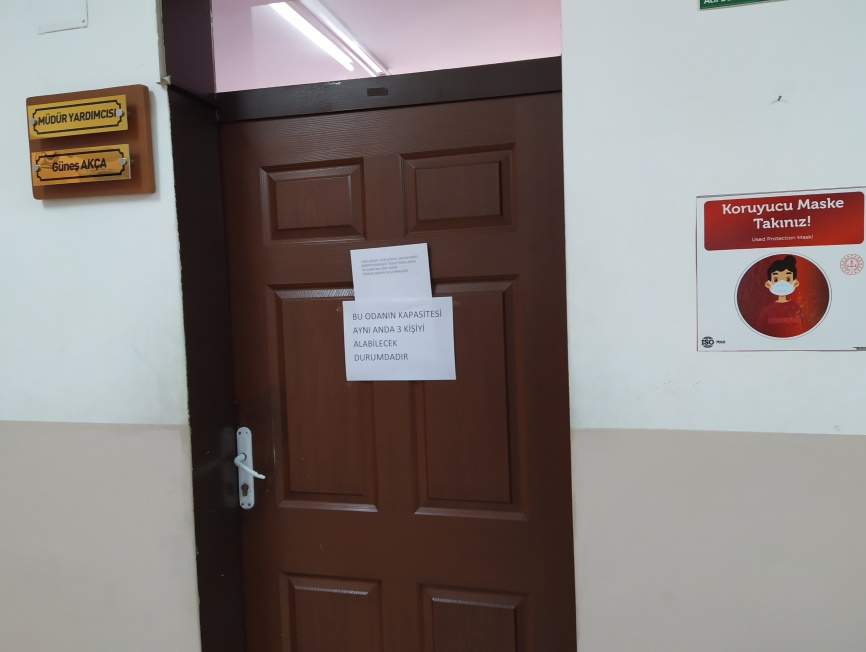 Güvenlik Kontrolünde Dezenfektan ve Ateşölçer Uygulamamız
Öğrenci ve Misafirler İçin Peçete,  Dezenfektan ve Ateş Ölçerimiz Bulunmaktadır
Atık Kutularımız
Her İki Bina ve Katlarında Dezenfektanlarımız
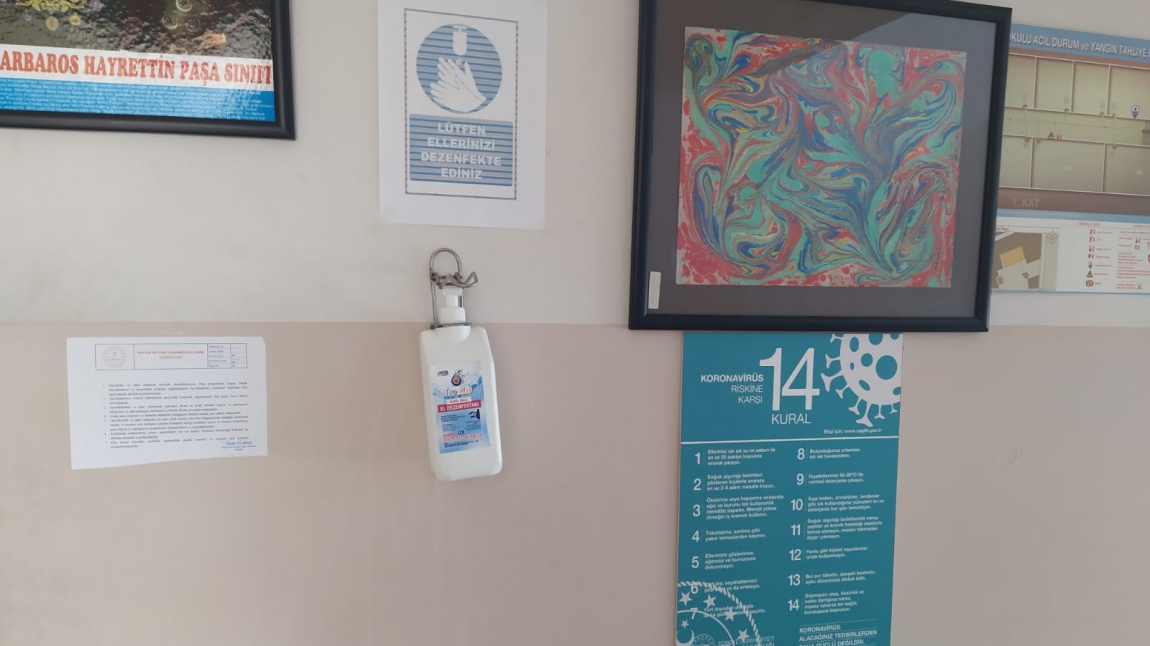 Her Katta Dezenfektan ve Maske Uyarılarımız
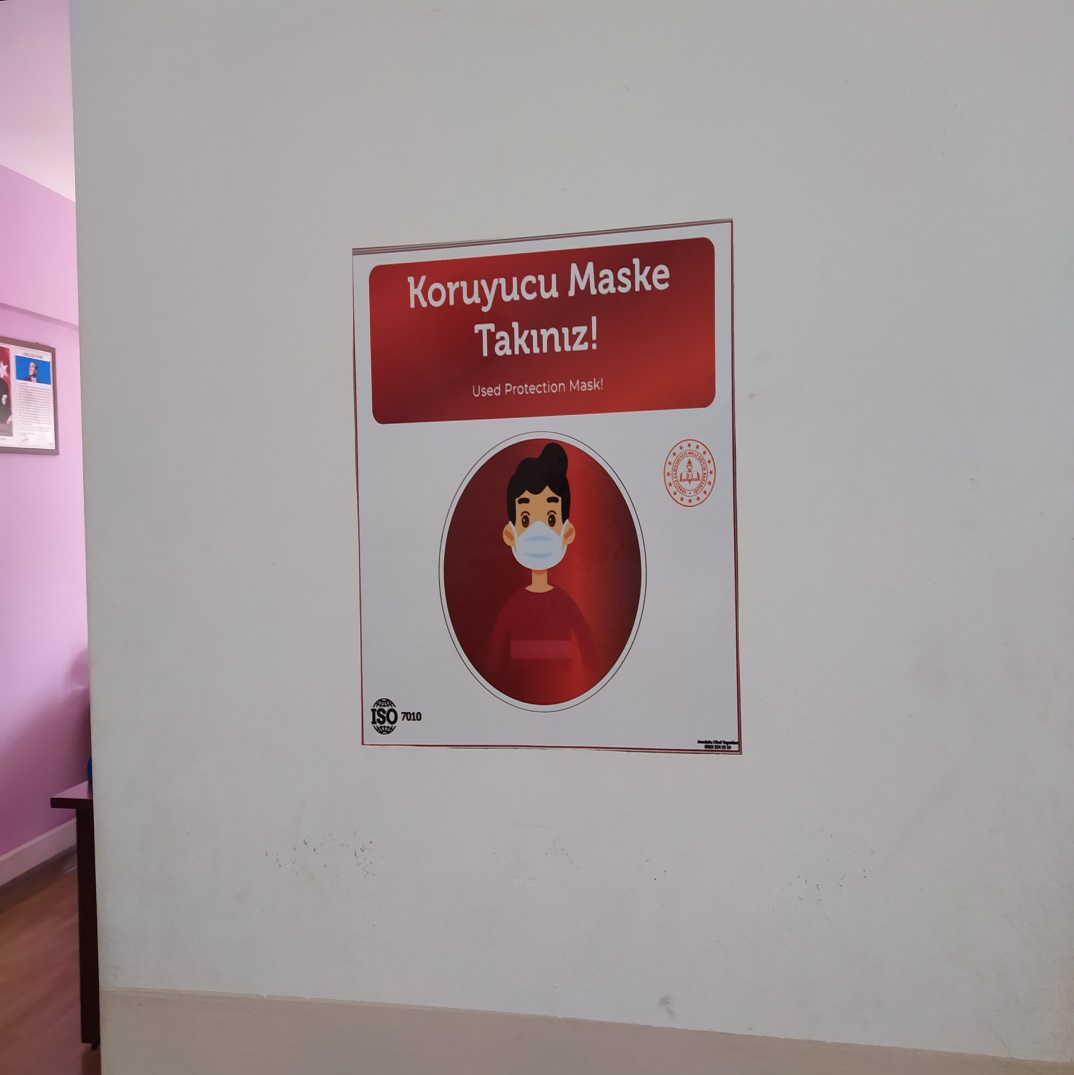 Sınıf Kapılarında Hijyen Uyarıları
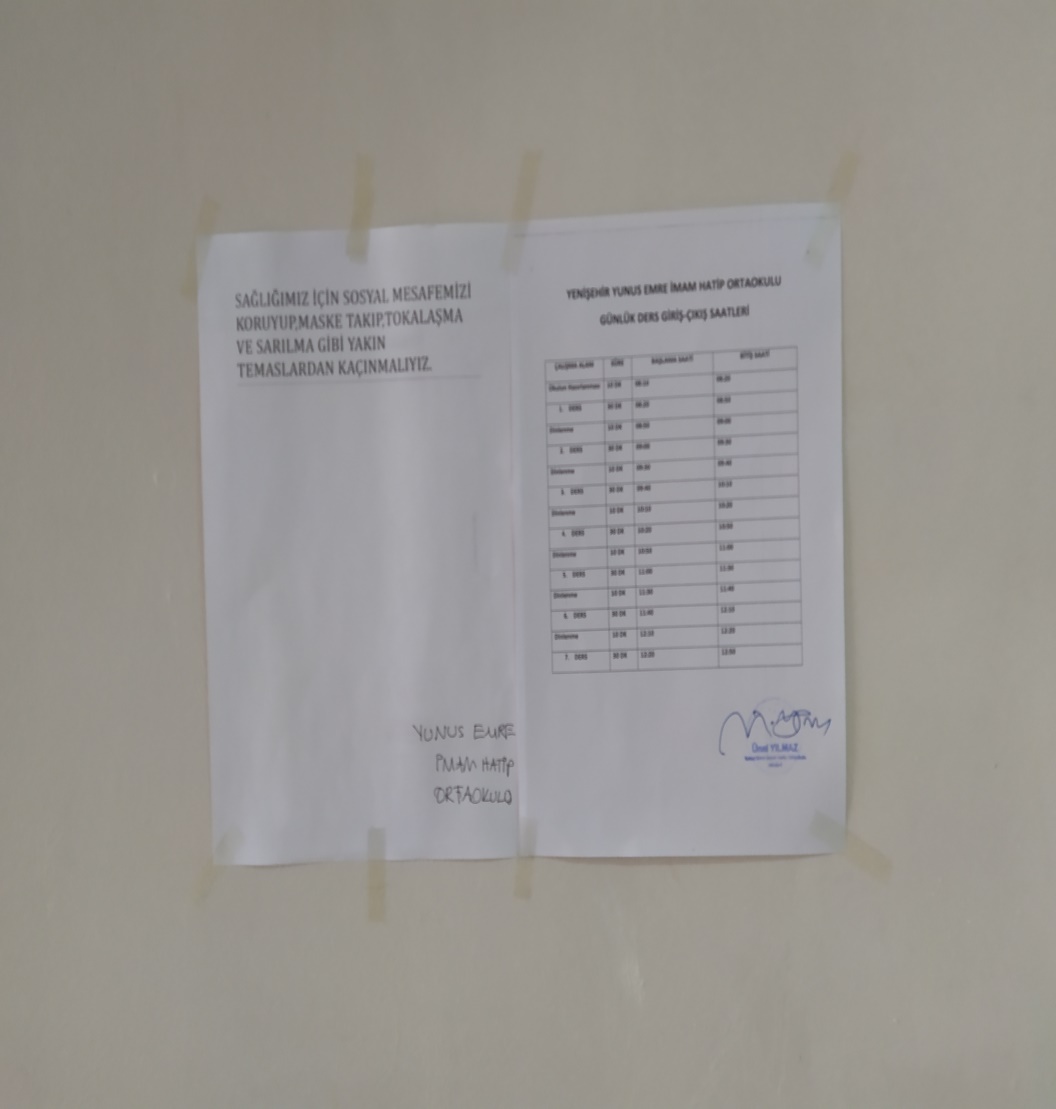 Her Katta Atık Maske, Eldiven Çöp Kutusu ve Yerlerde Mesafe İkaz Görselleri
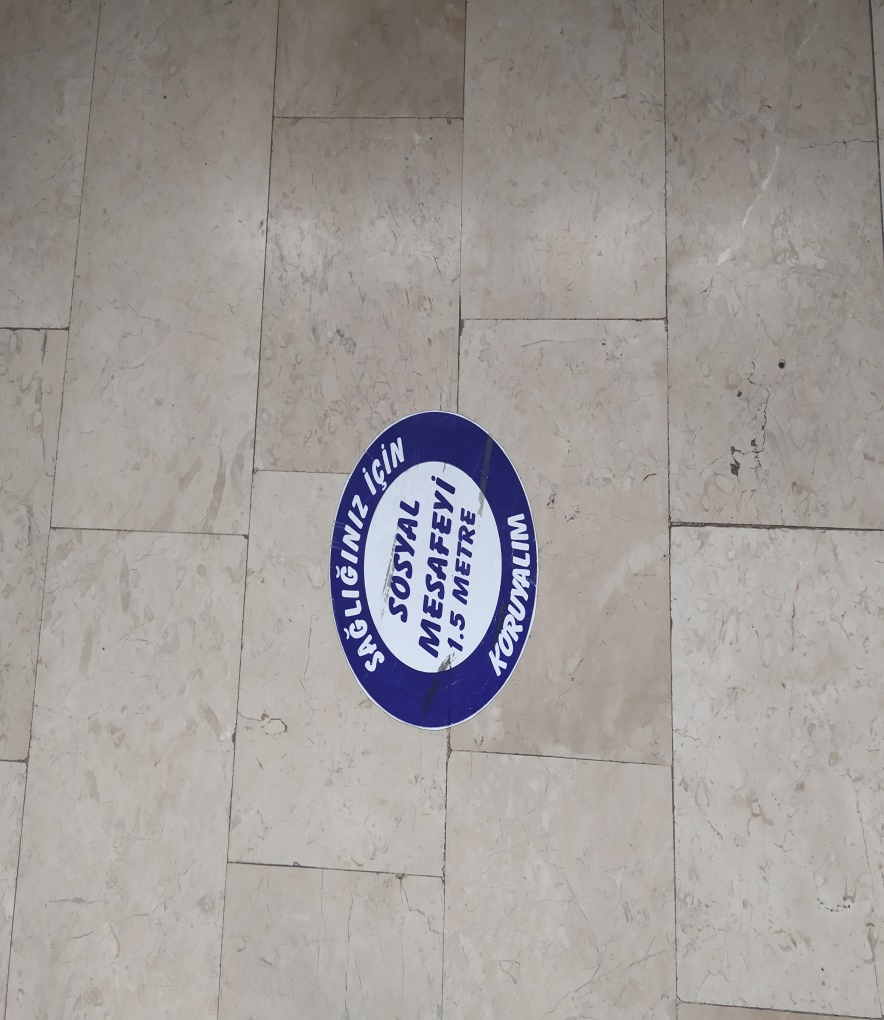 Sınıf, Bina Temizlik ve Dezenfekte İşlemlerimiz
Yunus Emre İmam Hatip Ortaokulu Sunar